Deadline Scheduling and Heavy tailED distributions
Lang Tong
School of Electrical and Computer Engineering
Cornell University, Ithaca, NY 14850
Overview
Objective 
Develop design principles and tools for job scheduling problems with multivariate stochastic characteristics in a distributed and hierarchical computation system.
Characterize impact of heavy tailed distribution on system performance
Research problem and applications 
Deadline scheduling with outsourcing options
Tactical cloud computing for battlefield situation awareness 
Collaborations
N. Shroff, R. Srikant.
Ananthram Swami (ARL) 
Yu Zhe and Shiyao Chen
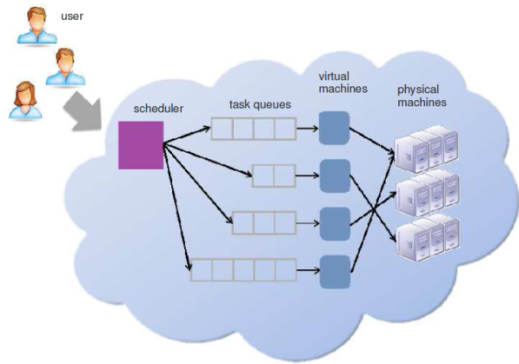 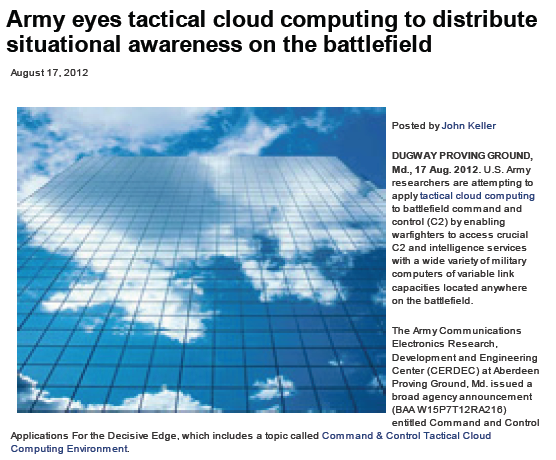 Deadline scheduling and outsourcing
Key characteristics:
Jobs arrive randomly with different sizes, deadlines, and rewards
Multiple local inexpensive servers
Option of outsourcing to meet workload requirement and quality of service
Multivariate distributions: job size, inter-arrival, deadline.

Scheduling action space:
Admission: whether to take on a job
Scheduling: which job to process and on which server
Outsourcing: whether and when outsource
Outline
Problem formulation
Scheduling policy and optimality
Structure of optimal policy
TAGS (Threshold admission and greedy scheduling)
Stochastic TAGS and optimality
Performance analysis
An upper bound and a heavy traffic approximation
Numerical results and insights
Conclusions and future work
Jobs with deadlines
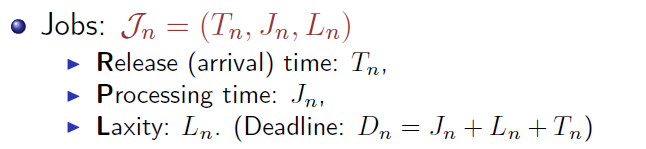 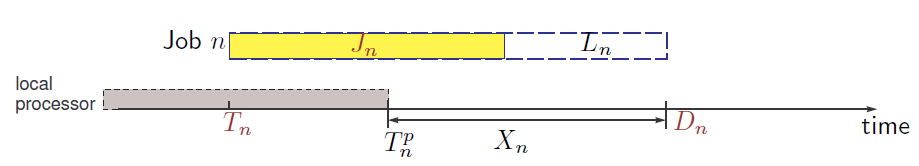 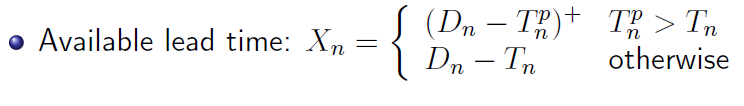 Scheduling actions
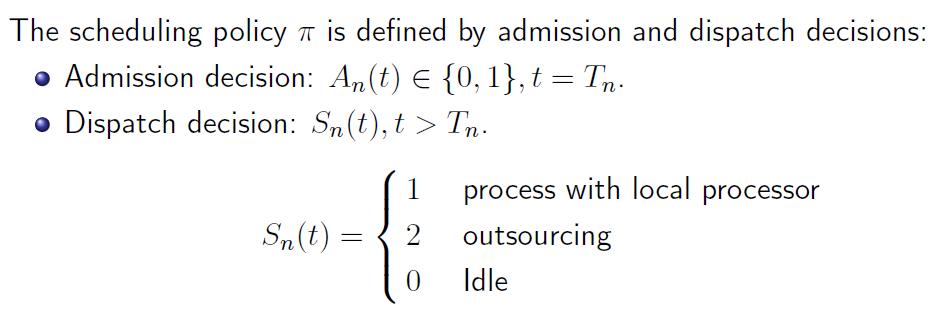 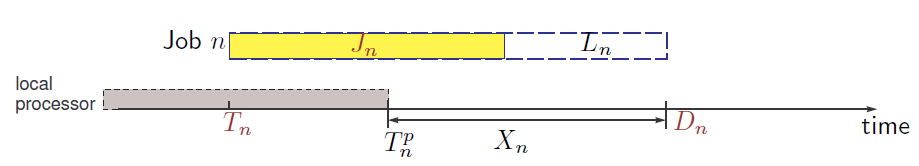 Performance measure:
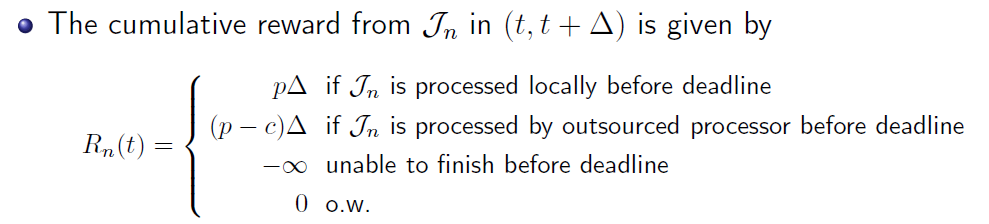 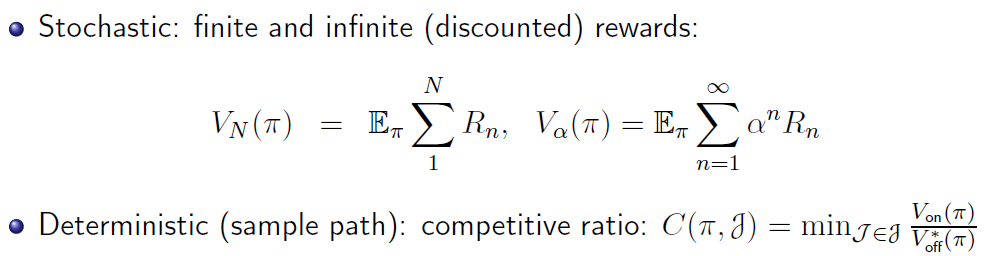 Optimality: post admission scheduling
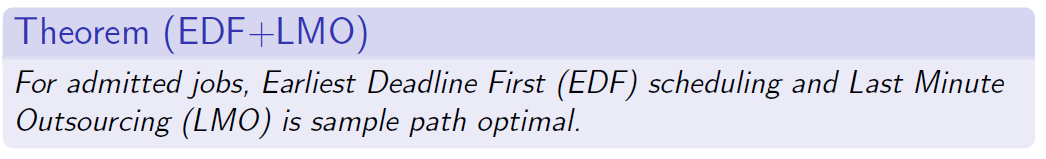 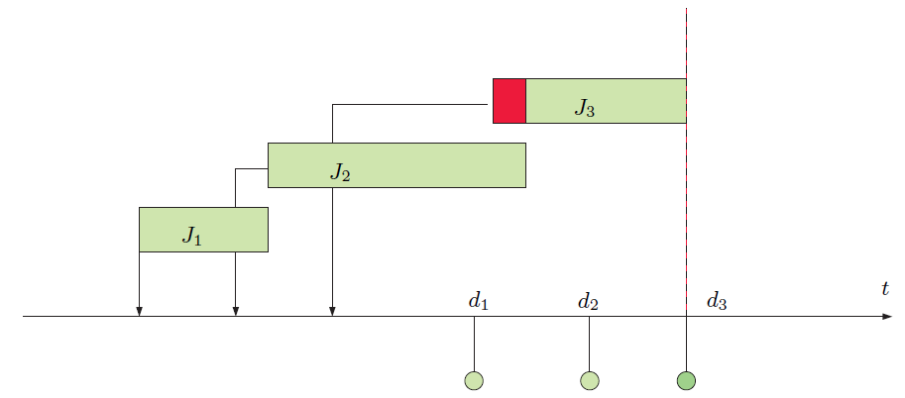 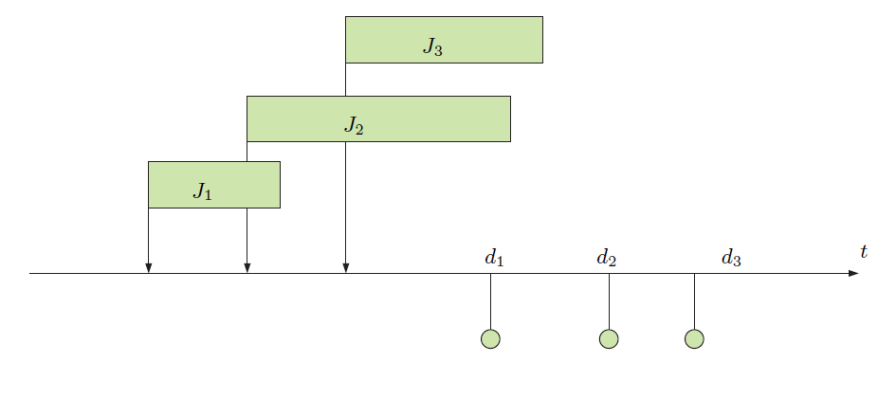 Optimality: competitive ratio optimality
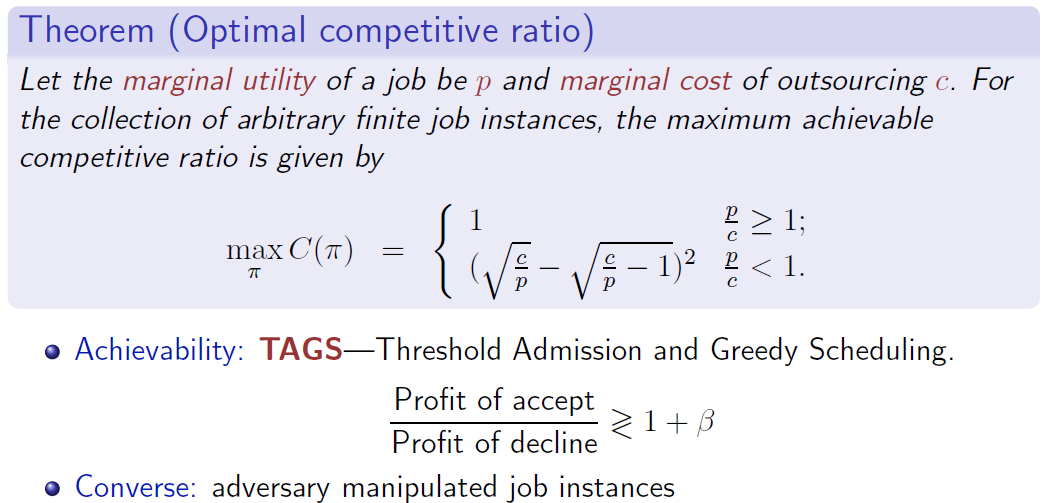 Stochastic TAGS
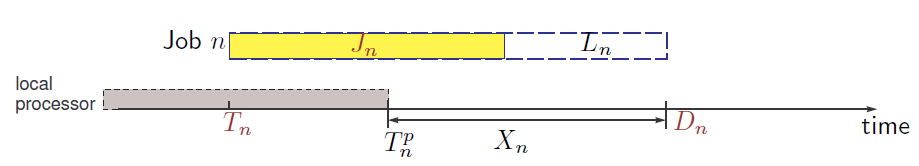 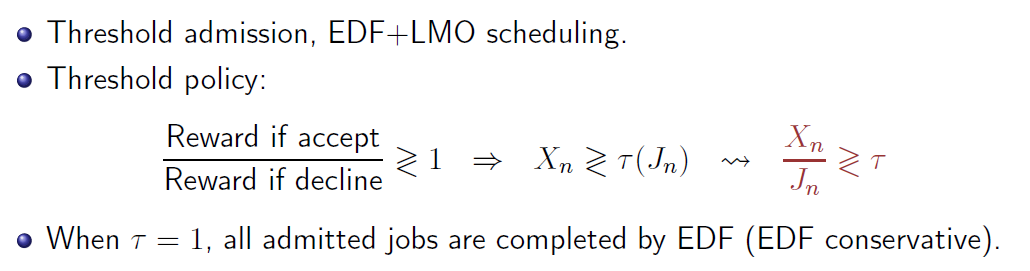 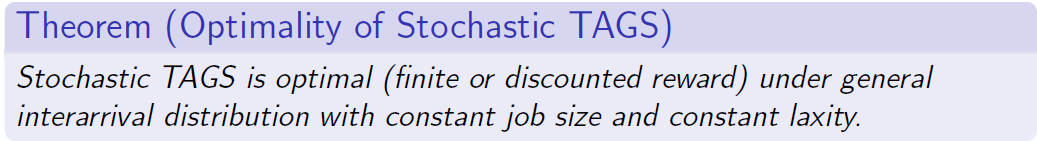 Performance examples
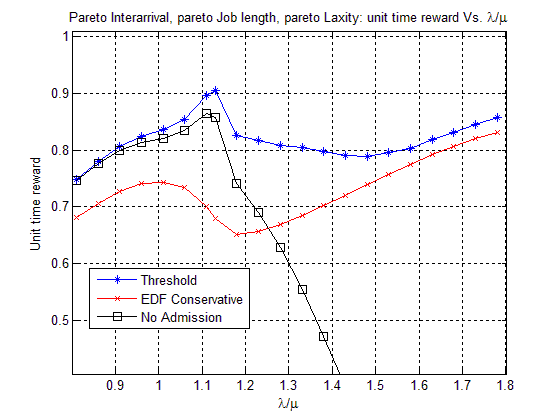 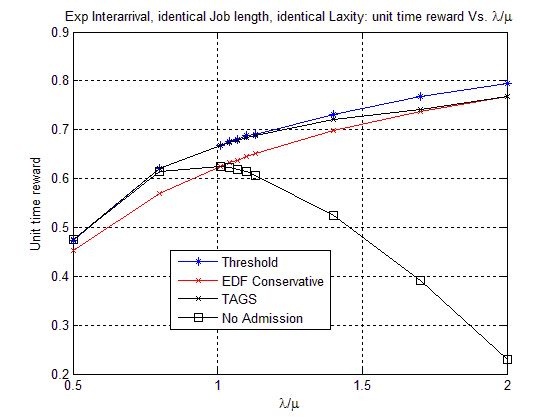 Pareto arrival, Pareto job length, Pareto laxity, within light tail region (finite variance)
Poisson arrival, Identical job length, Identical laxity
Outline
Problem formulation
Scheduling policy and optimality
Structure of optimal policy
TAGS (Threshold admission and greedy scheduling)
Stochastic TAGS and optimality
Performance analysis
An upper bound and a heavy traffic approximation of upper bound.
Numerical results and insights
Conclusions and future work
Performance upper bound
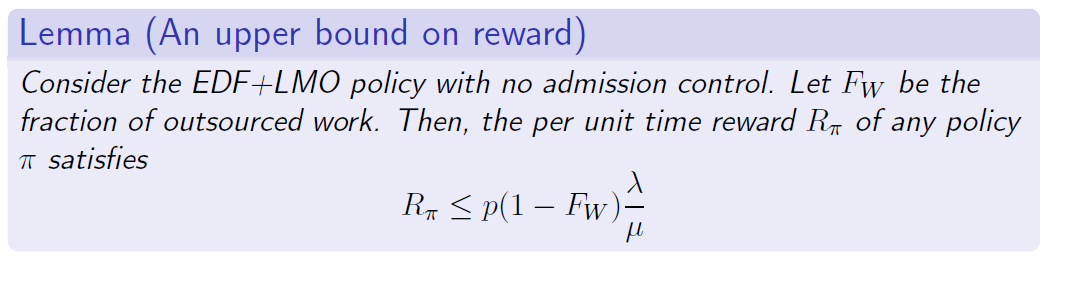 Heavy traffic approximation
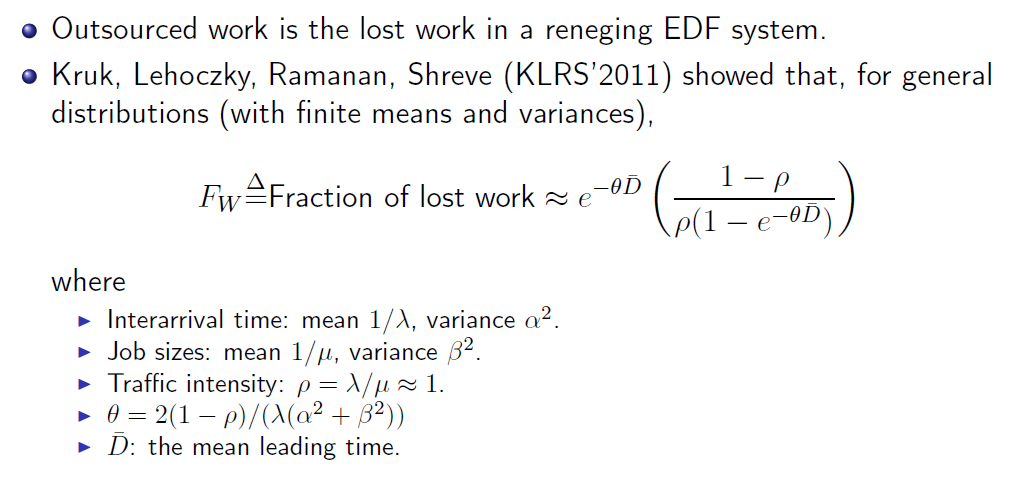 Performance evaluation
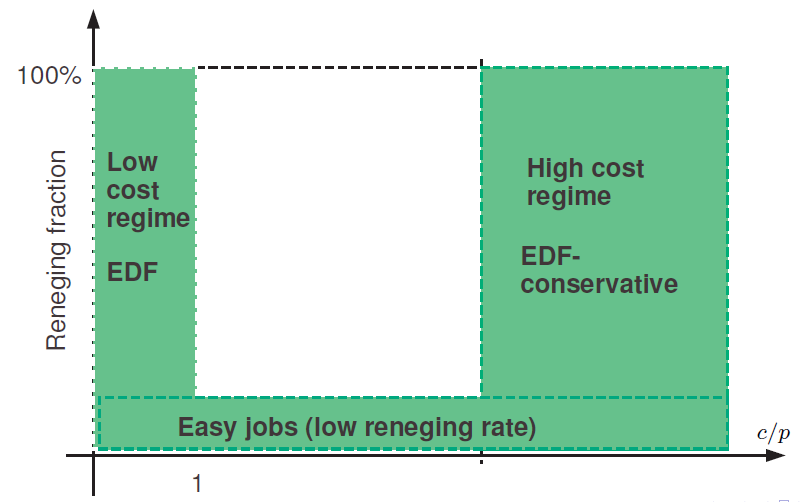 Performance examples: (easy jobs)
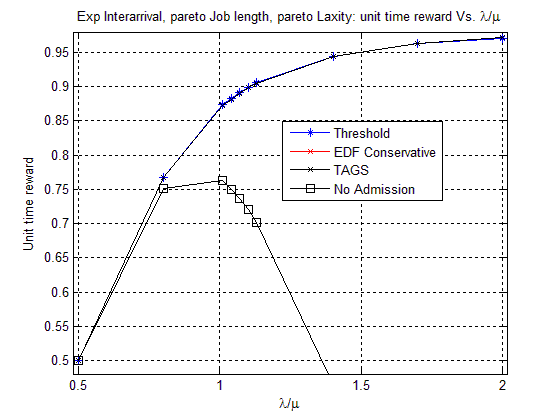 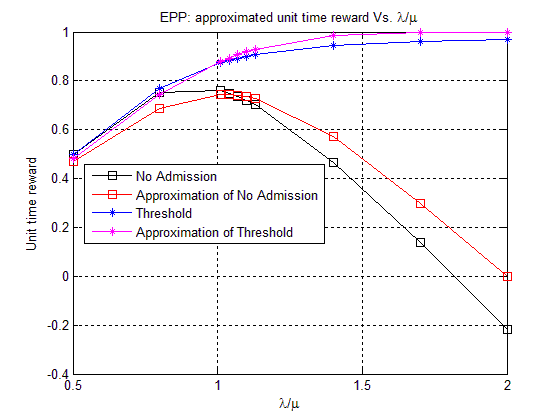 Poisson arrival, Pareto job length, Pareto laxity (EPP, alpha=4)
Performance examples: (easy jobs)
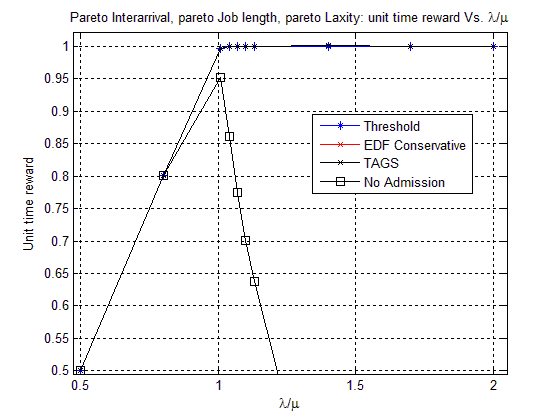 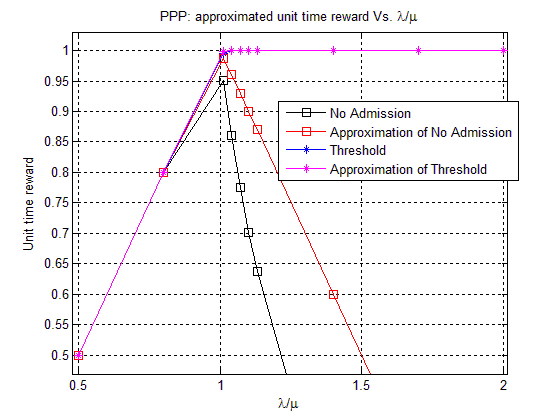 Pareto arrival, Pareto job length, Pareto laxity (PPP, alpha=4)
Performance examples: (tight jobs)
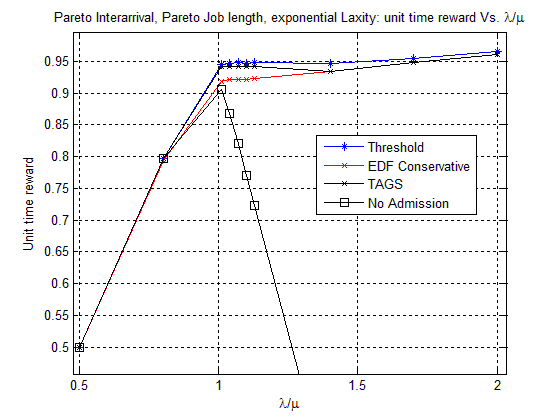 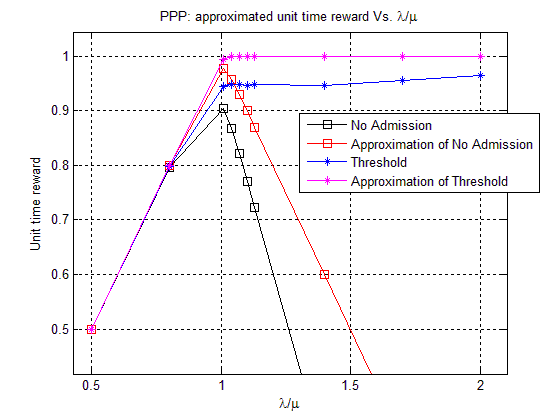 Pareto arrival, Pareto job length, Exponential laxity (PPE, alpha=4)
Clustered arrivals and tight deadlines
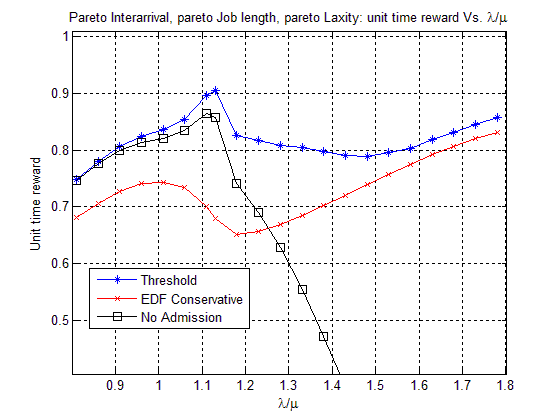 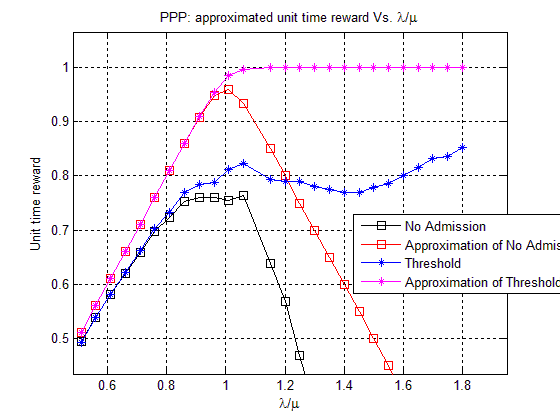 Pareto arrival (2), Pareto job length (2), Pareto laxity (0.5)  (alpha=4)
Effects of tail parameters
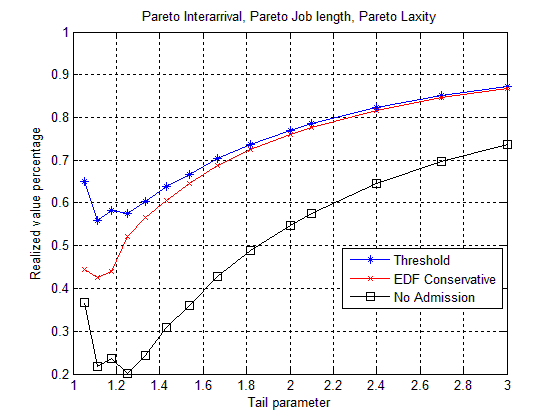 Pareto arrival, Pareto job length, Pareto laxity  (PPP)
Summary and future work
Deadline scheduling with outsourcing options 
TAGS (Threshold admission and greedy scheduling)
Simple online scheduling
Optimality 
Performance
A performance upper bound and approximations
Simulation results: 
accurate for jobs with low reneging fraction.
inaccurate approximation for tight jobs.
Current and future work
Multi-processor deadline scheduling problems
Large system asymptotic properties